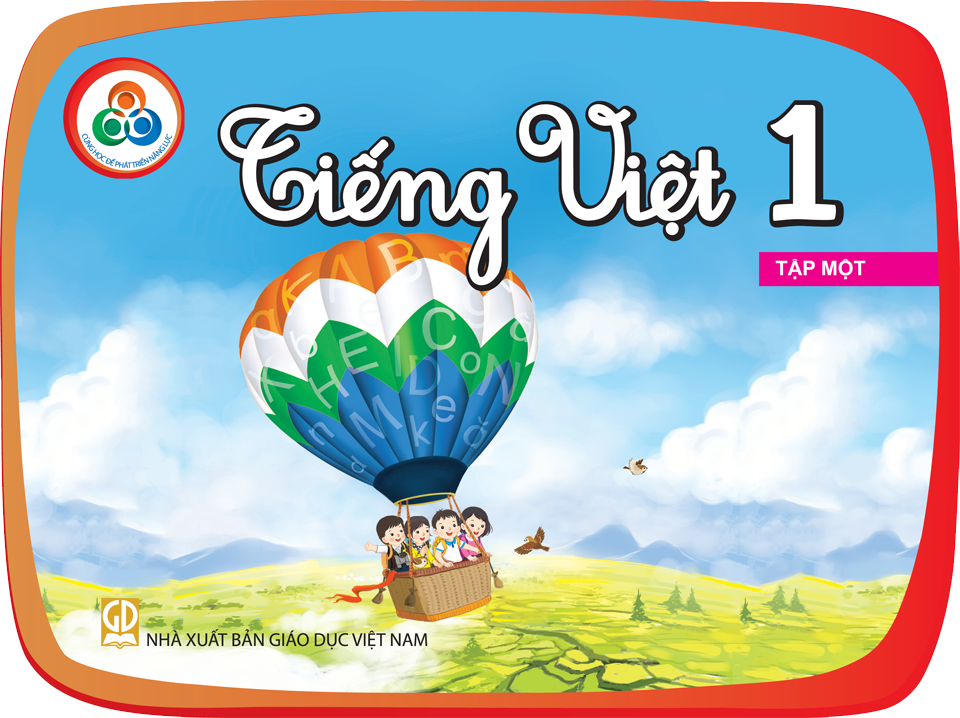 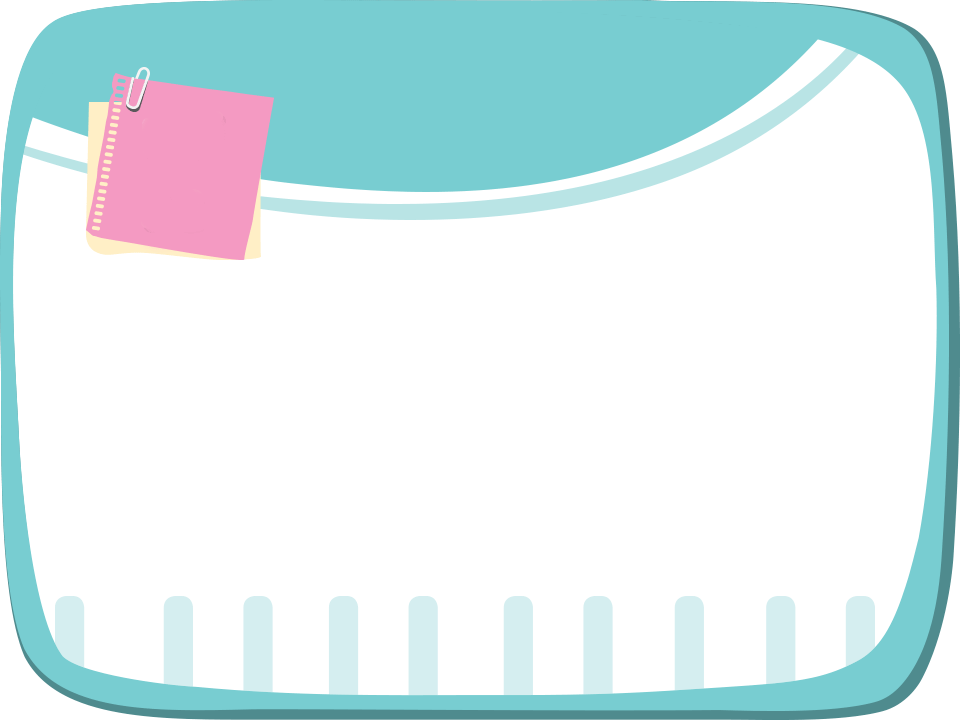 Bài
9B
Ôn tập 
giữa Học kì I
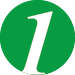 Đọc
a) Nhìn chữ đầu của quân cờ. Đặt quân cờ vào ô có chữ đó trên bàn cờ.
th
h
kh
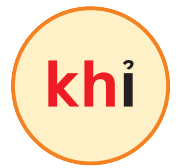 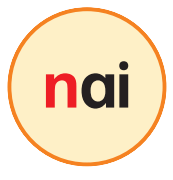 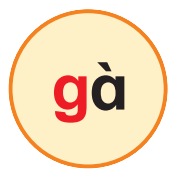 
s
n
g
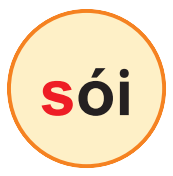 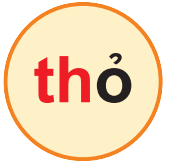 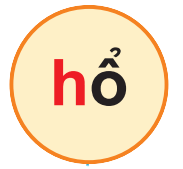 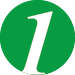 Đọc
b) Tạo tiếng.
gỡ
gõ
gỗ
ghe
ghế
ngõ
ngô
ngỡ
nghe
nghệ
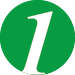 Đọc
c) Đọc vần, tiếng.
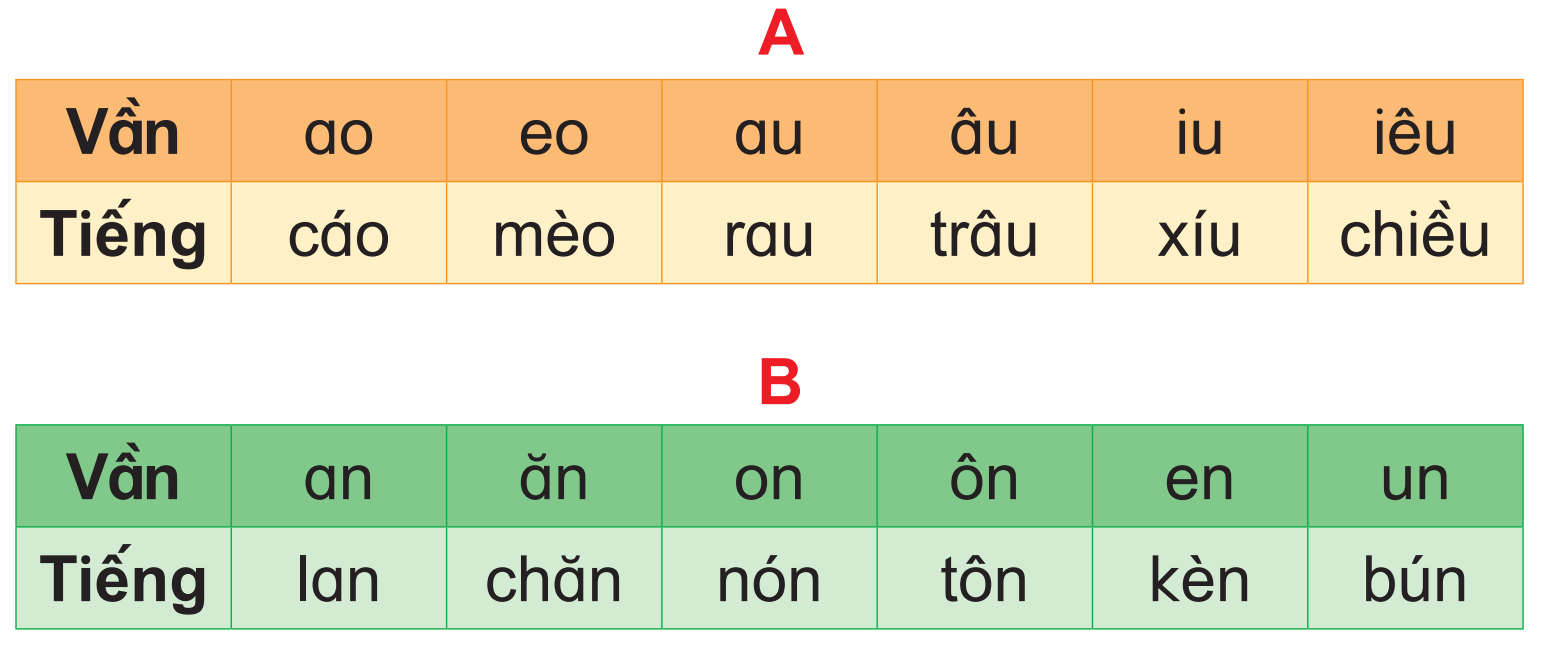 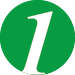 Đọc
d) Đọc câu.
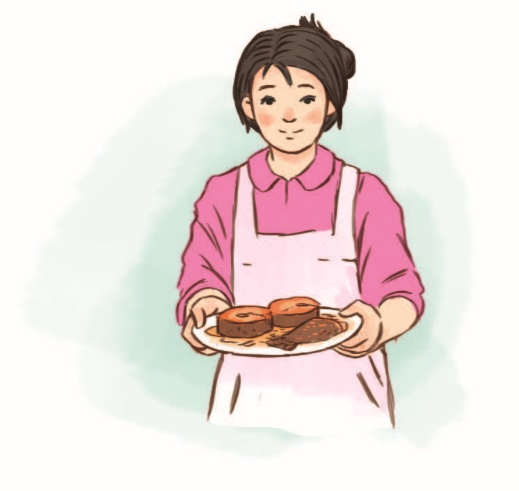 Mẹ có đĩa có kho.
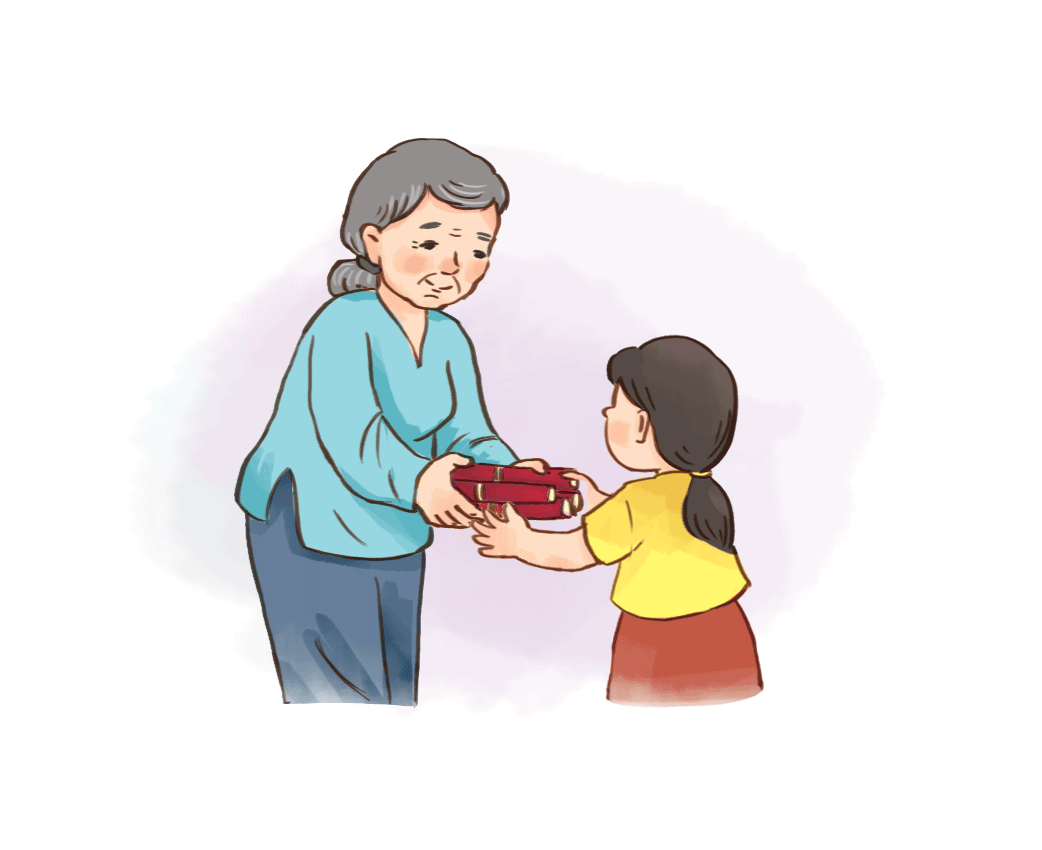 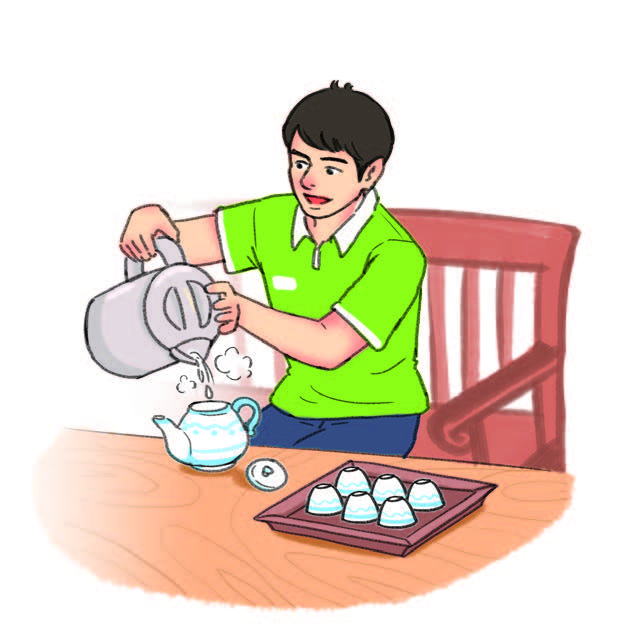 Bố pha trà.
Bà đưa mía cho bé.
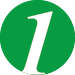 Đọc
e) Đọc câu chuyện.
Gà lôi và sói
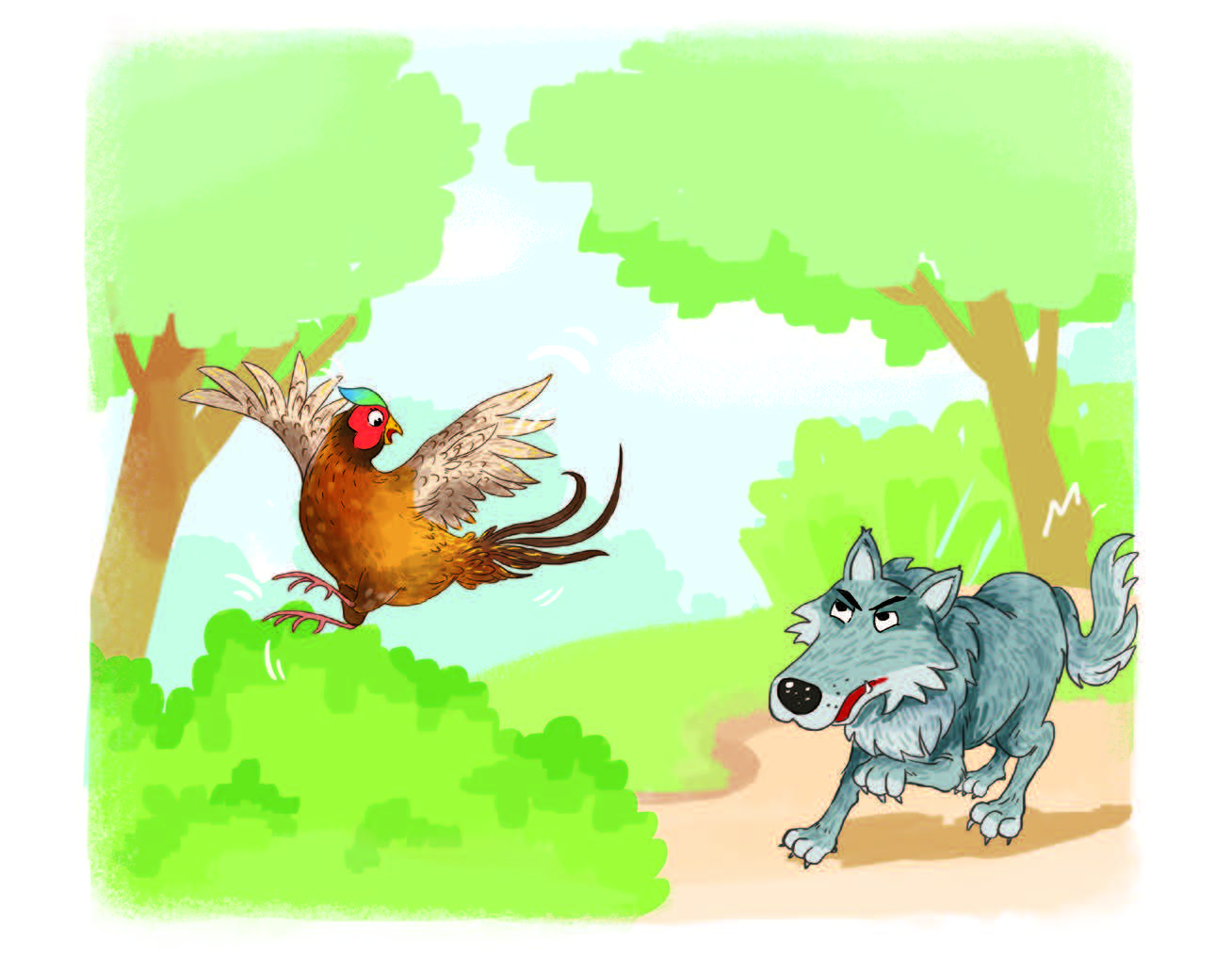 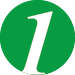 Đọc
e) Đọc câu chuyện.
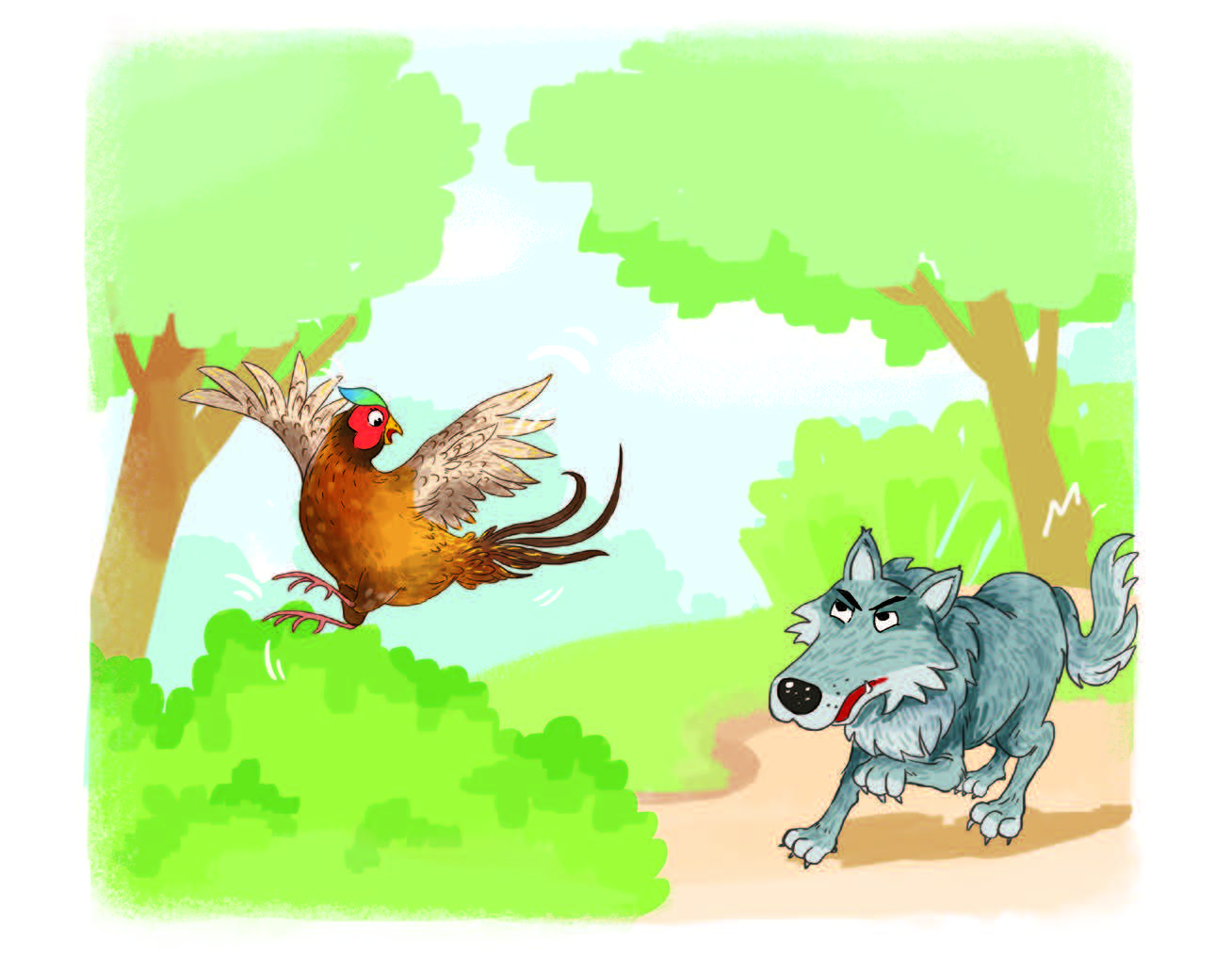 Gà lôi và sói
Mẹ mới dạy gà lôi bay. Bữa nay, gà lôi bay đi chơi. Thấy thế, sói dụ dỗ:
– Gà lôi đi với tôi. Tôi chỉ chỗ có mồi cho.
– Thế à! Sói cho gà lôi đi với.
Thấy sói cười, gà lôi sợ. Nó nhớ lời mẹ: “ Sói là kẻ thù của họ nhà gà.” Nó vội bay về với mẹ.
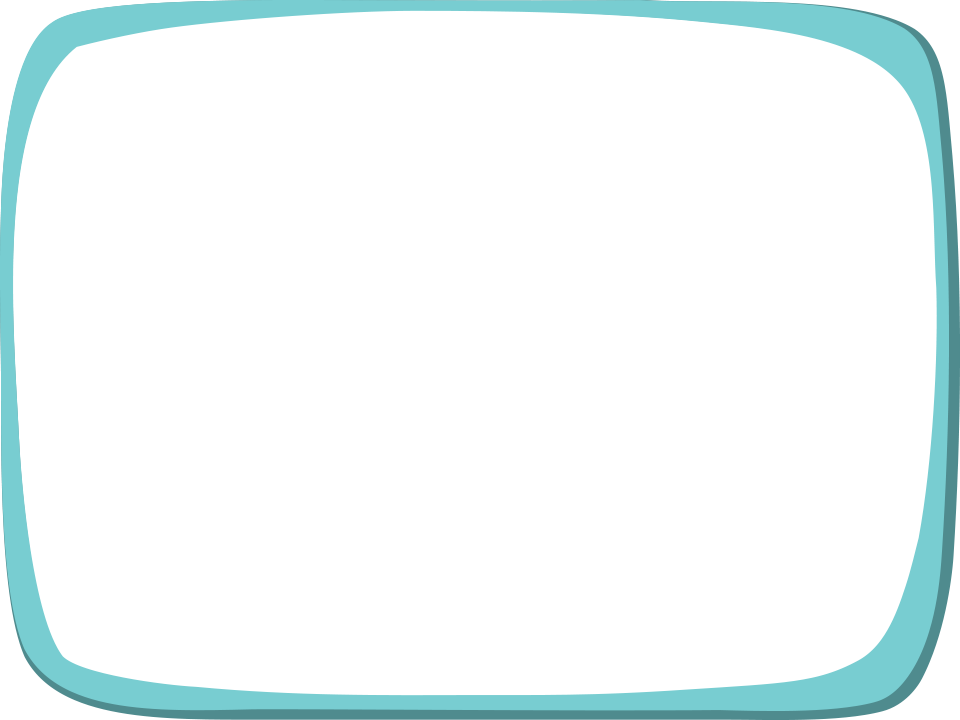 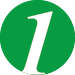 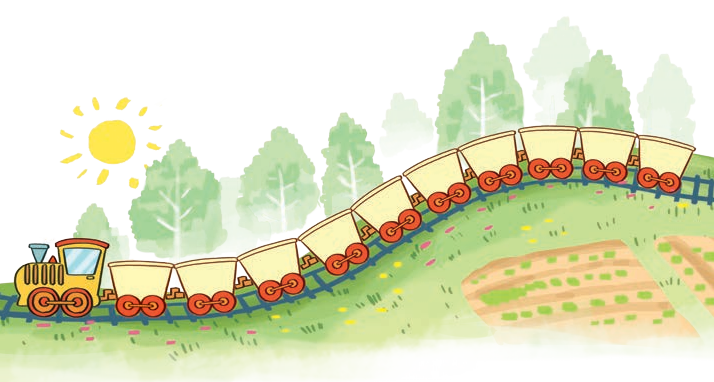 Đọc
g) Đưa hàng vào đúng toa tàu.
qu
n
s
m
l
kh
đ
d
c
b
da bò
nứa
mía
bưởi
đá xẻ
da bò
bưởi
nứa
đá xẻ
mía
củi
quả tươi
sữa
lúa
khế
củi
sữa
quả tươi
lúa
khế
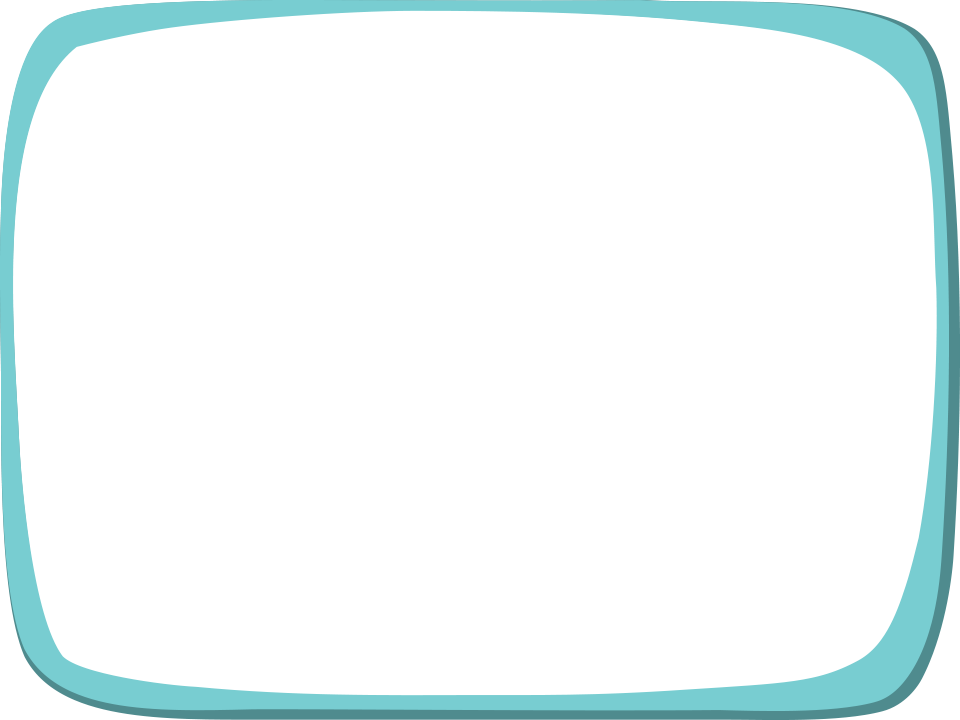 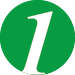 Đọc
h) Chọn từ cho ô trống trong câu.
hái
xẻ
cưỡi
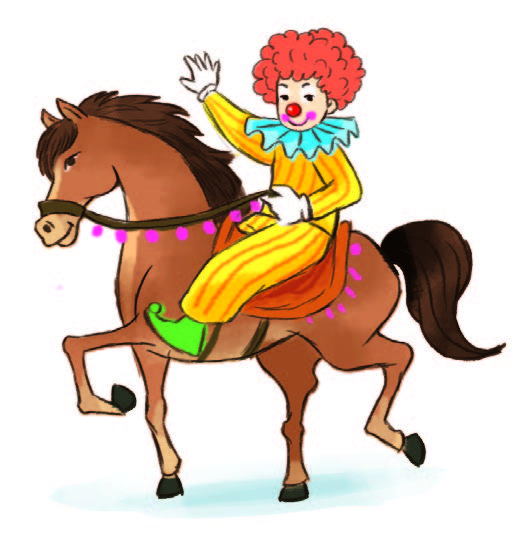 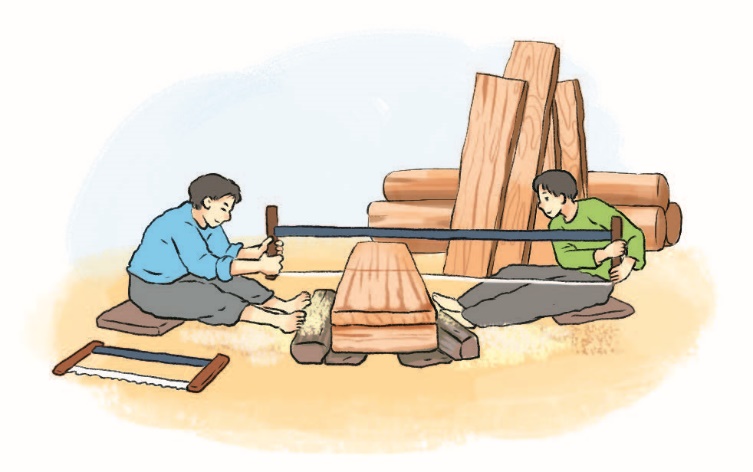 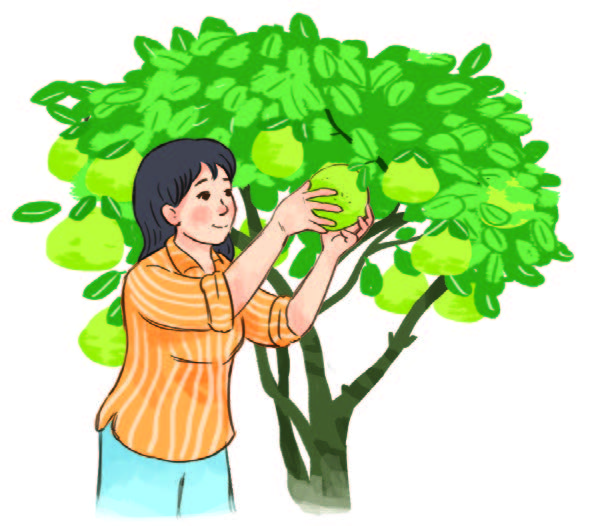 Thợ     gỗ.
Chú hề        ngựa.
Cô Ba       bưởi.
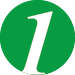 Đọc
i) Đọc từ:
Hà Nội
Lai Châu
Gia Lai
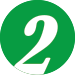 Viết
a) Viết một số vần, từ ngữ đã học từ bài 5C đến bài 8E.
b) Viết một câu đã hoàn thành ở hoạt động 1h.
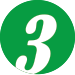 Nghe – nói.
Kể chuyện.
Ai đáng khen?
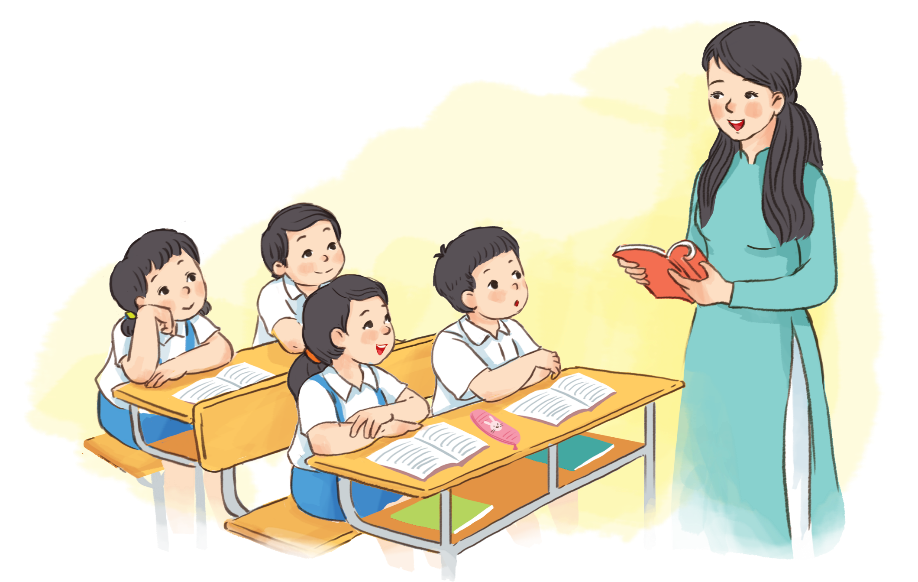 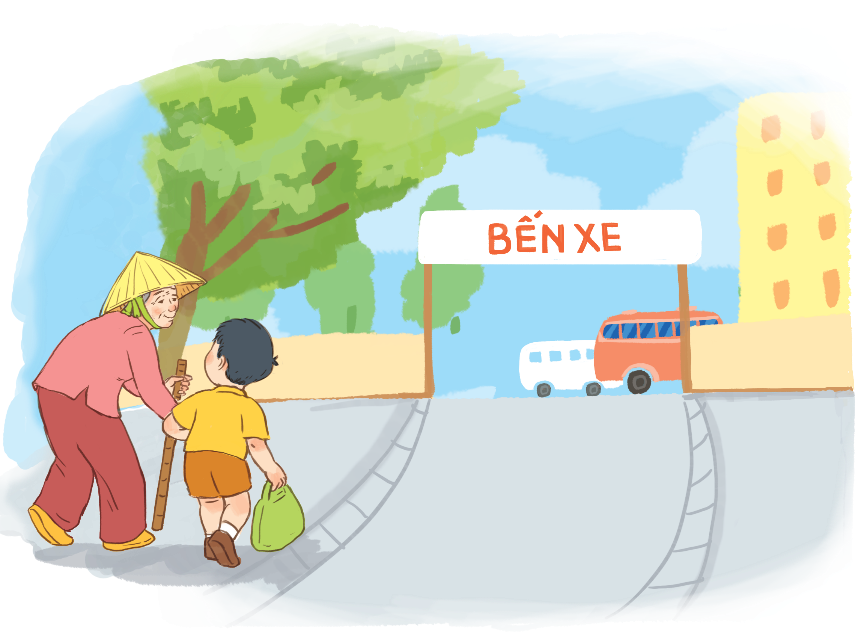 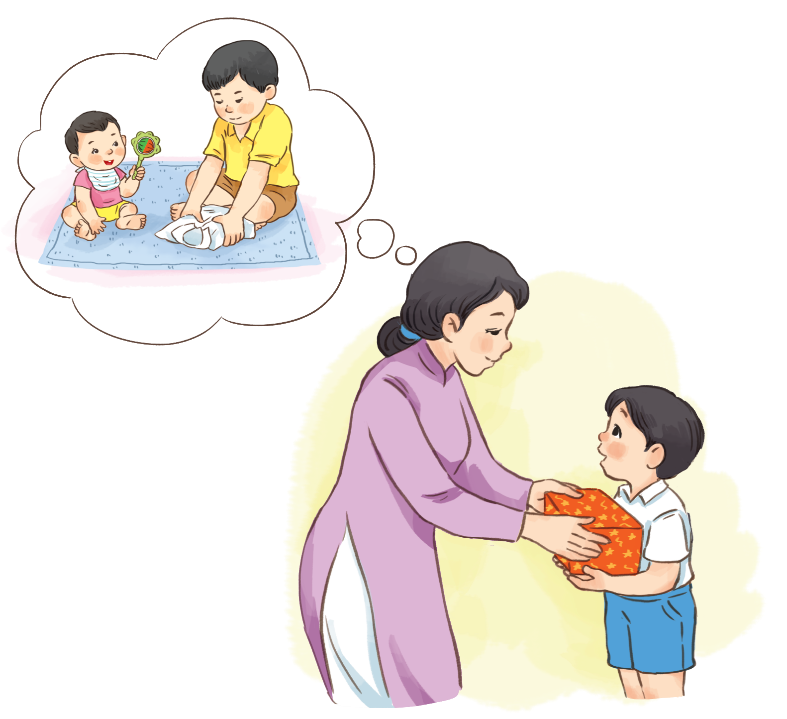 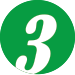 Nghe – nói.
Kể chuyện.
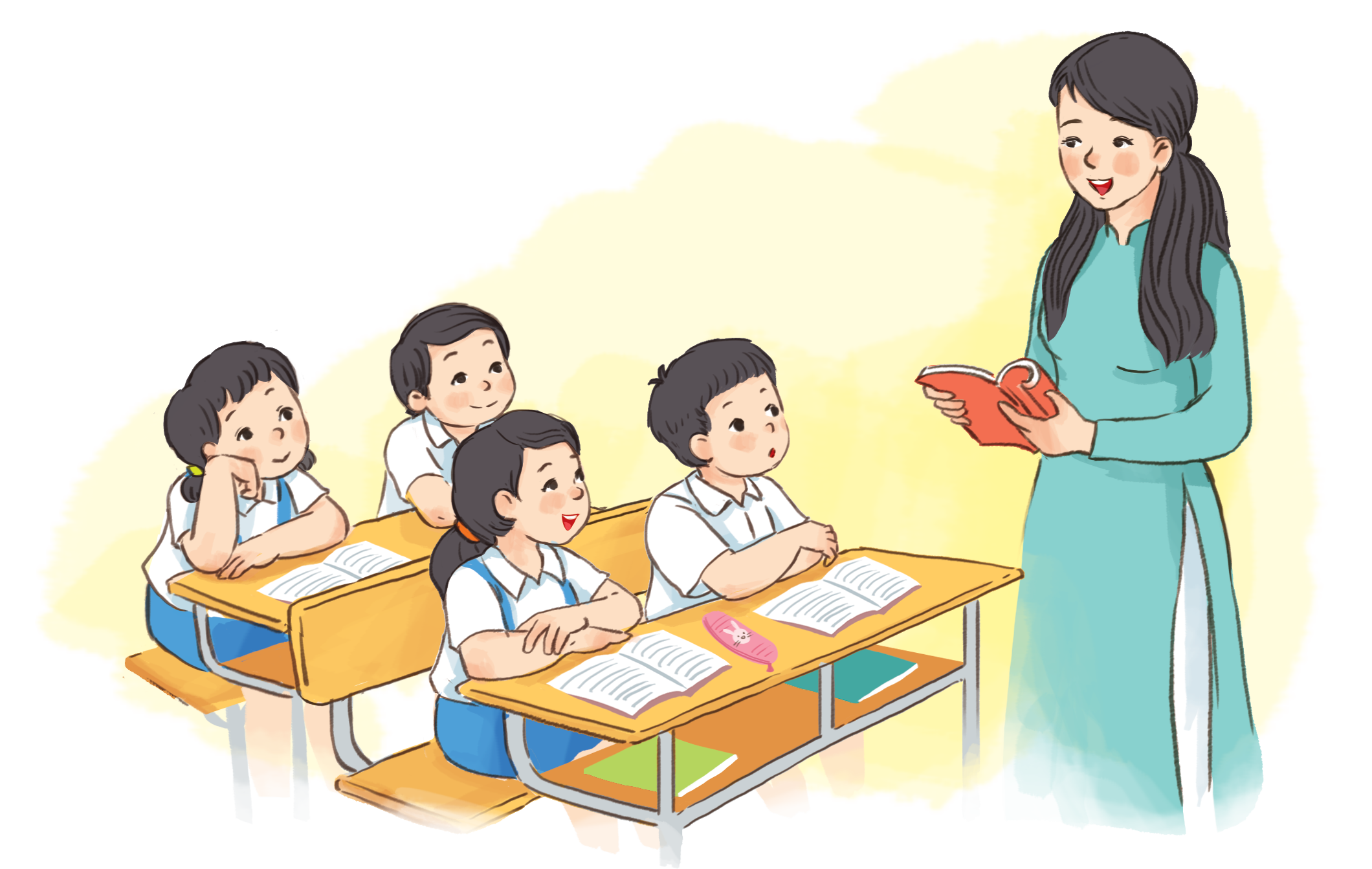 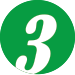 Nghe – nói.
Kể chuyện.
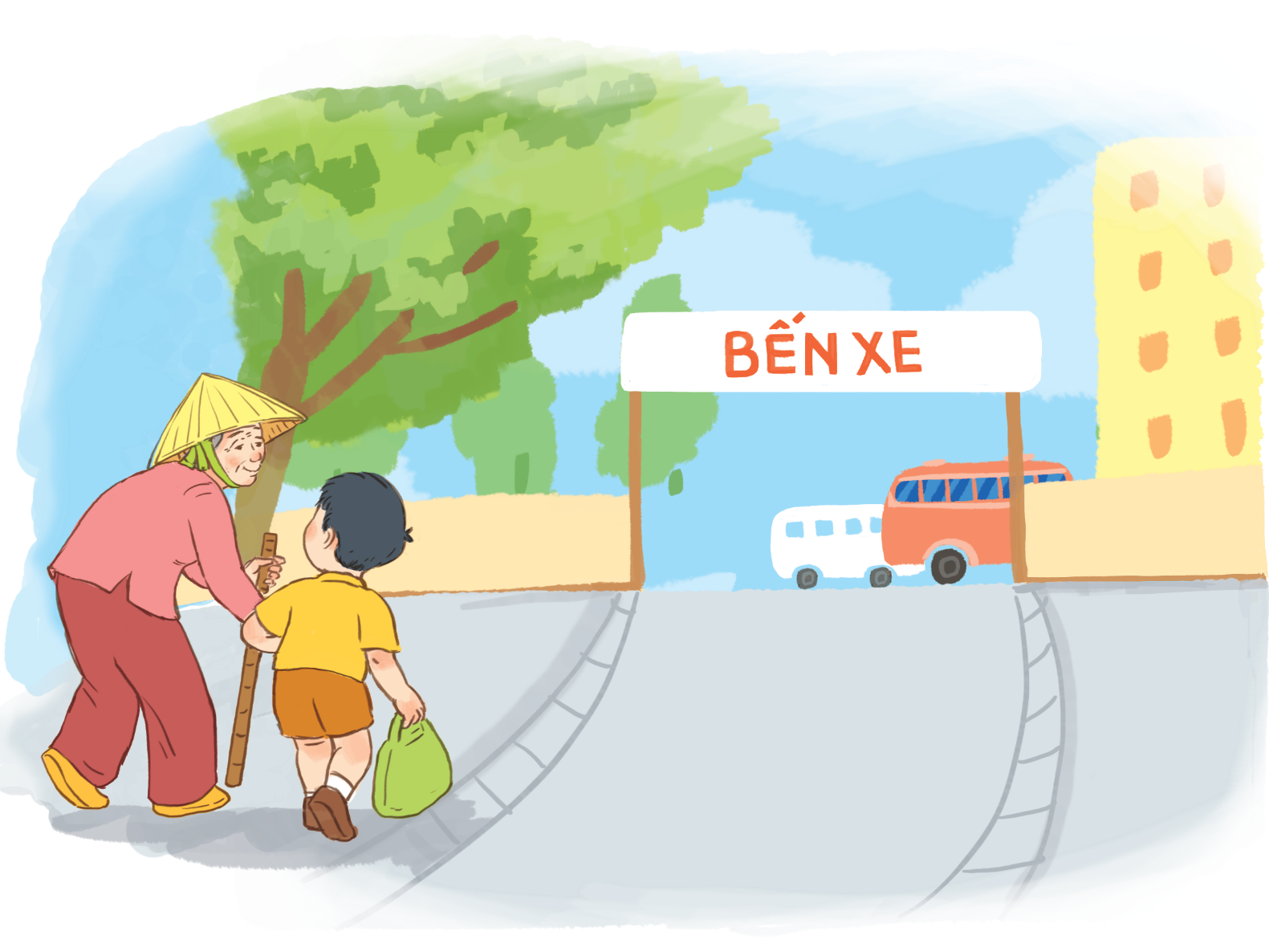 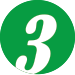 Nghe – nói.
Kể chuyện.
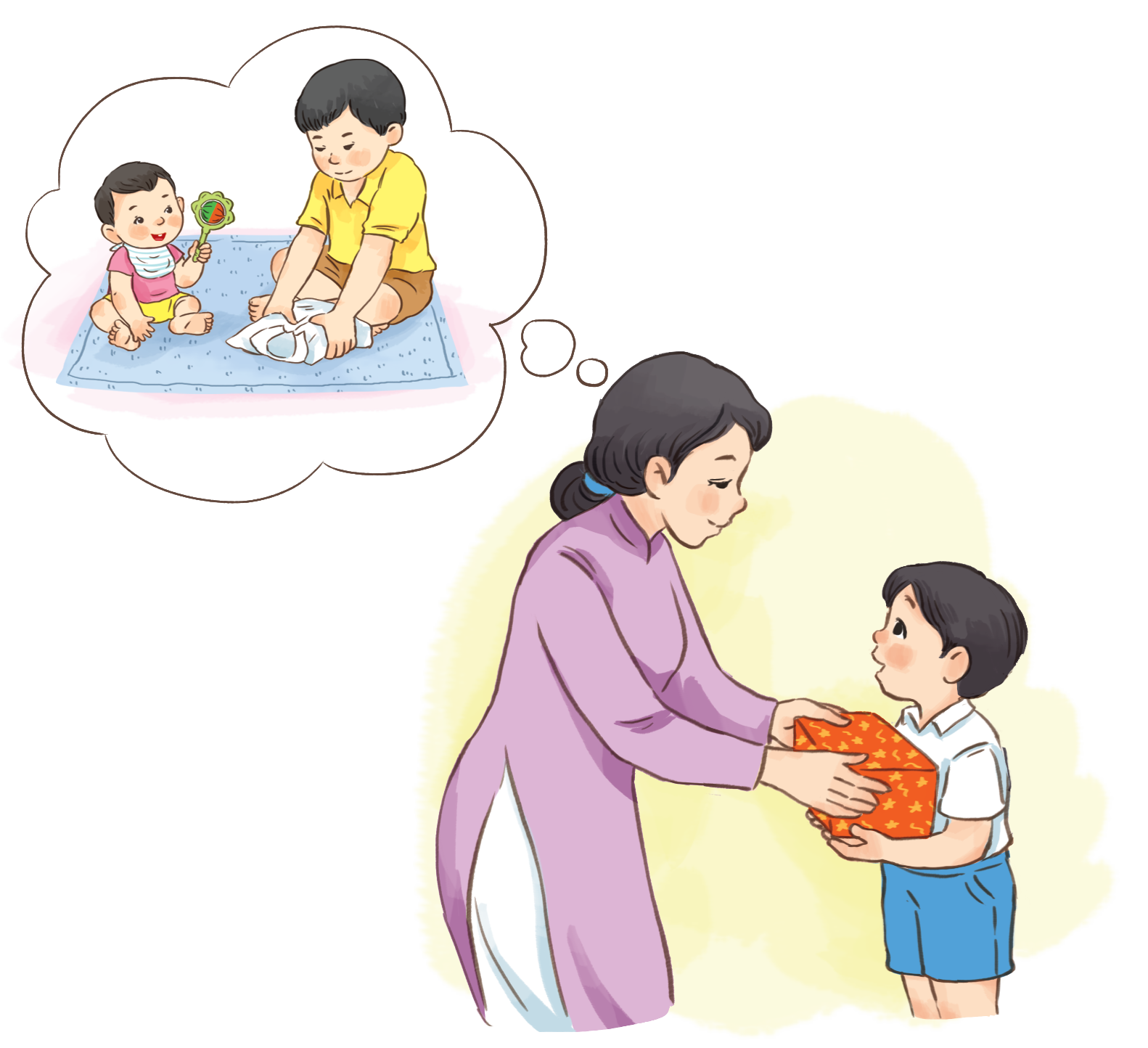 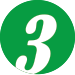 Nghe – nói.
Kể chuyện.
Ai đáng khen?
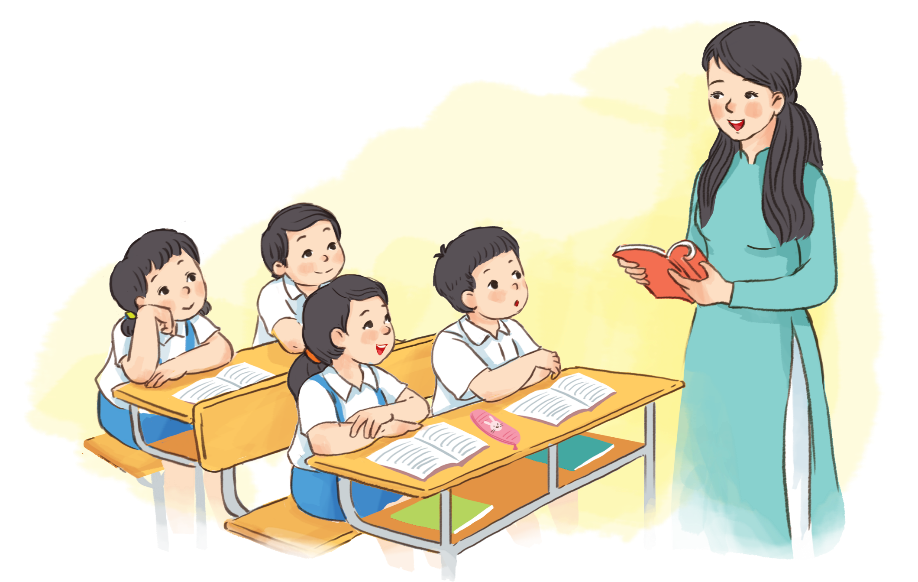 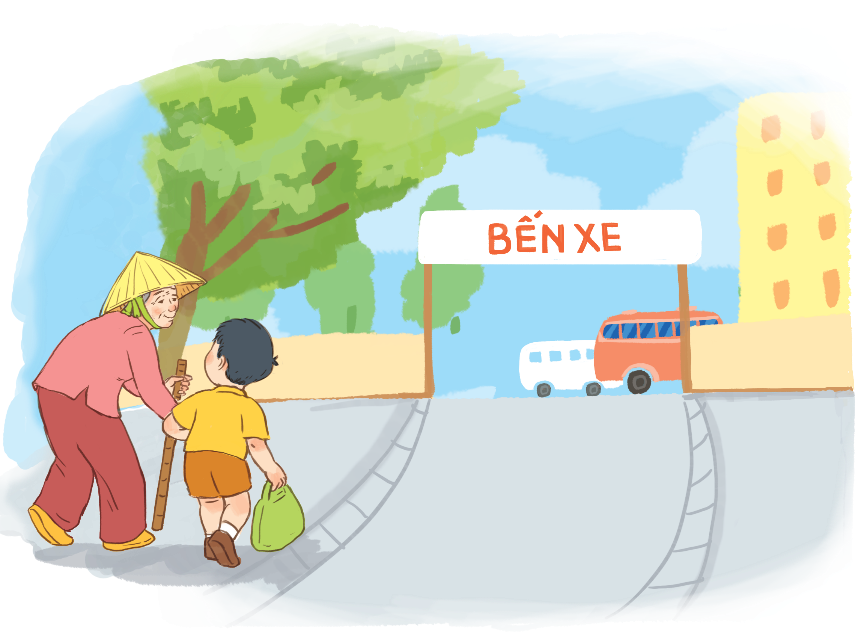 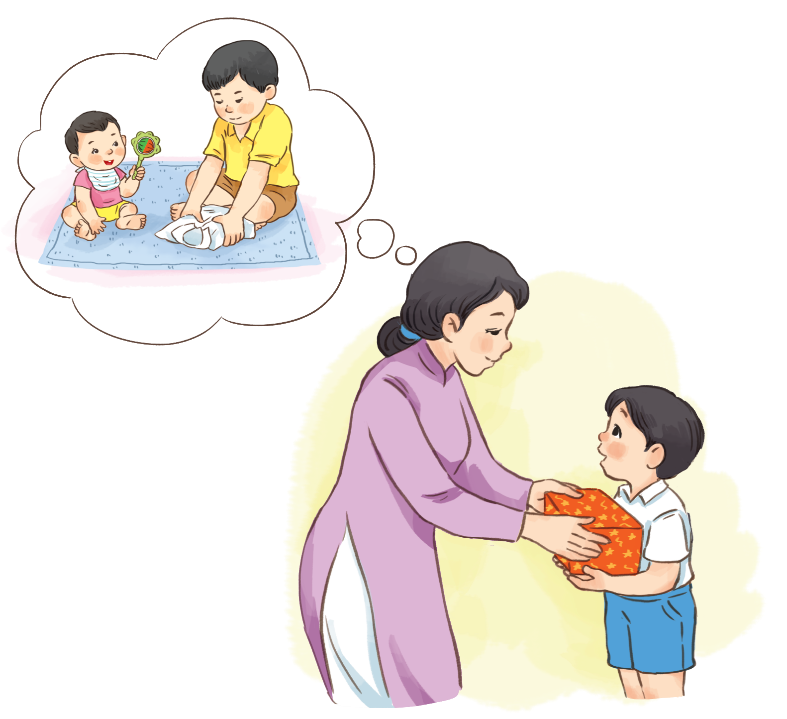 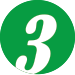 Nghe – nói.
Kể chuyện.
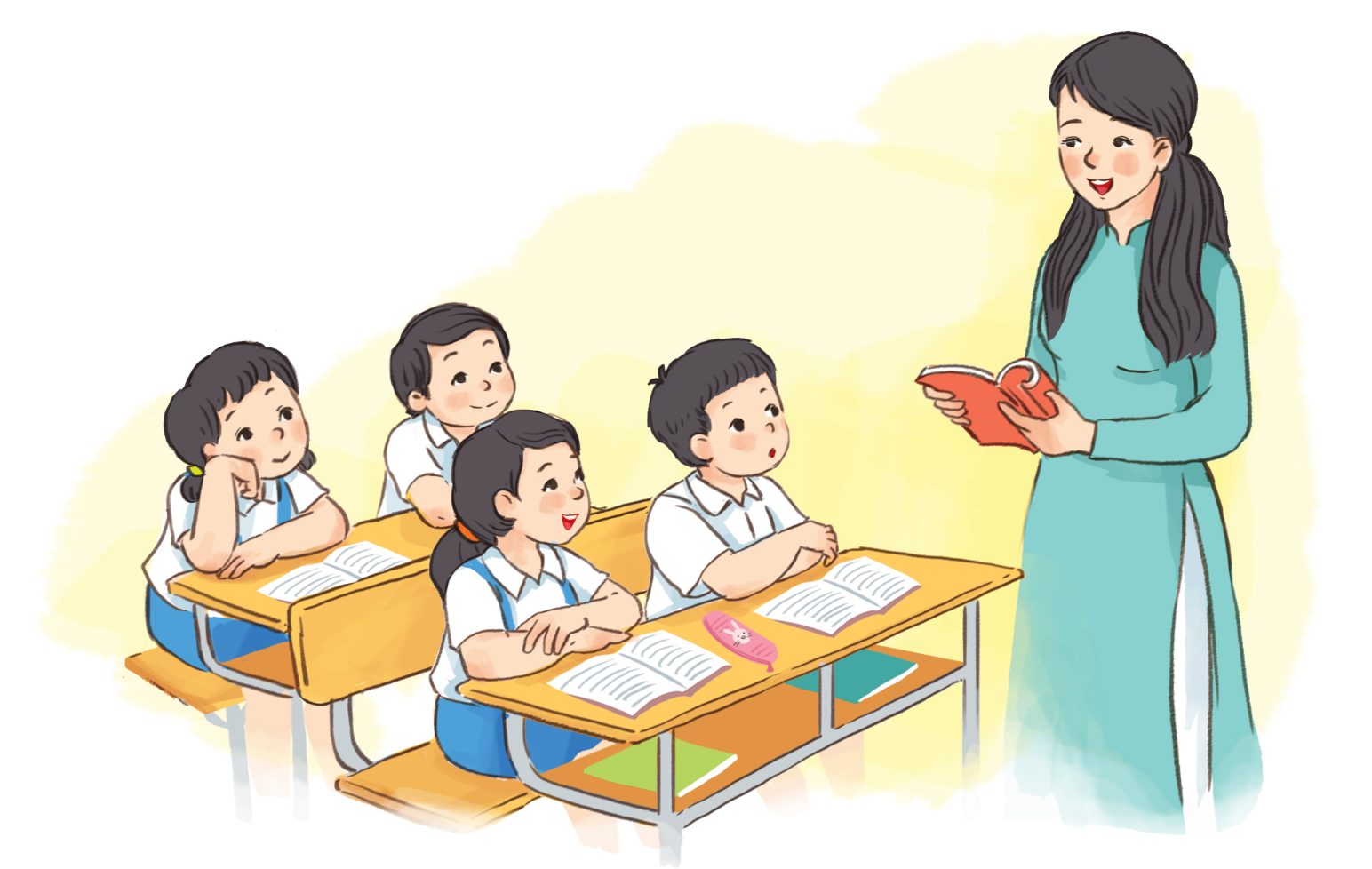 1. Cô giáo dặn các bạn lớp 1B làm việc gì?
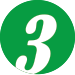 Nghe – nói.
Kể chuyện.
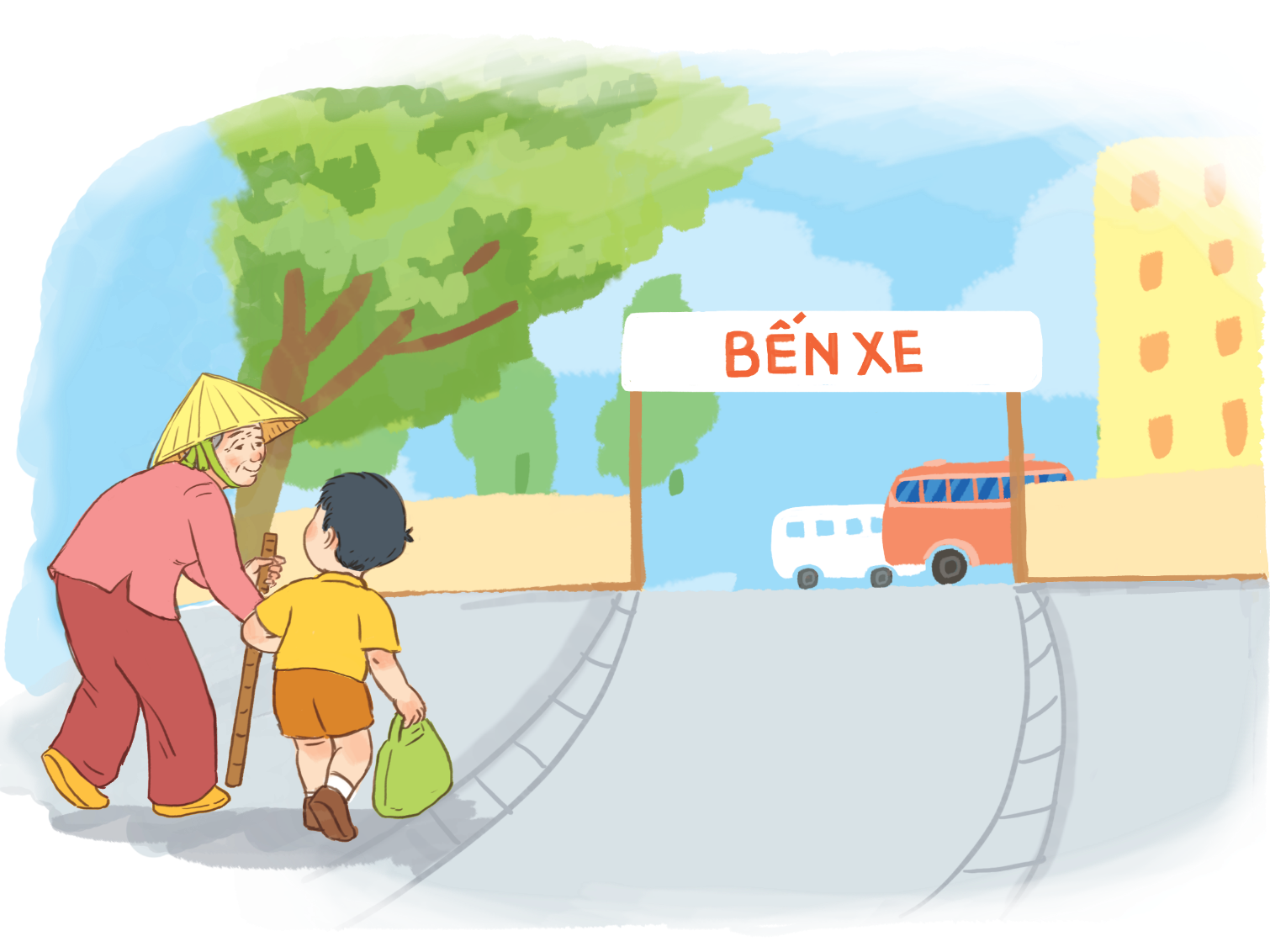 2. Bạn Du làm việc gì tốt?
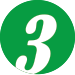 Nghe – nói.
Kể chuyện.
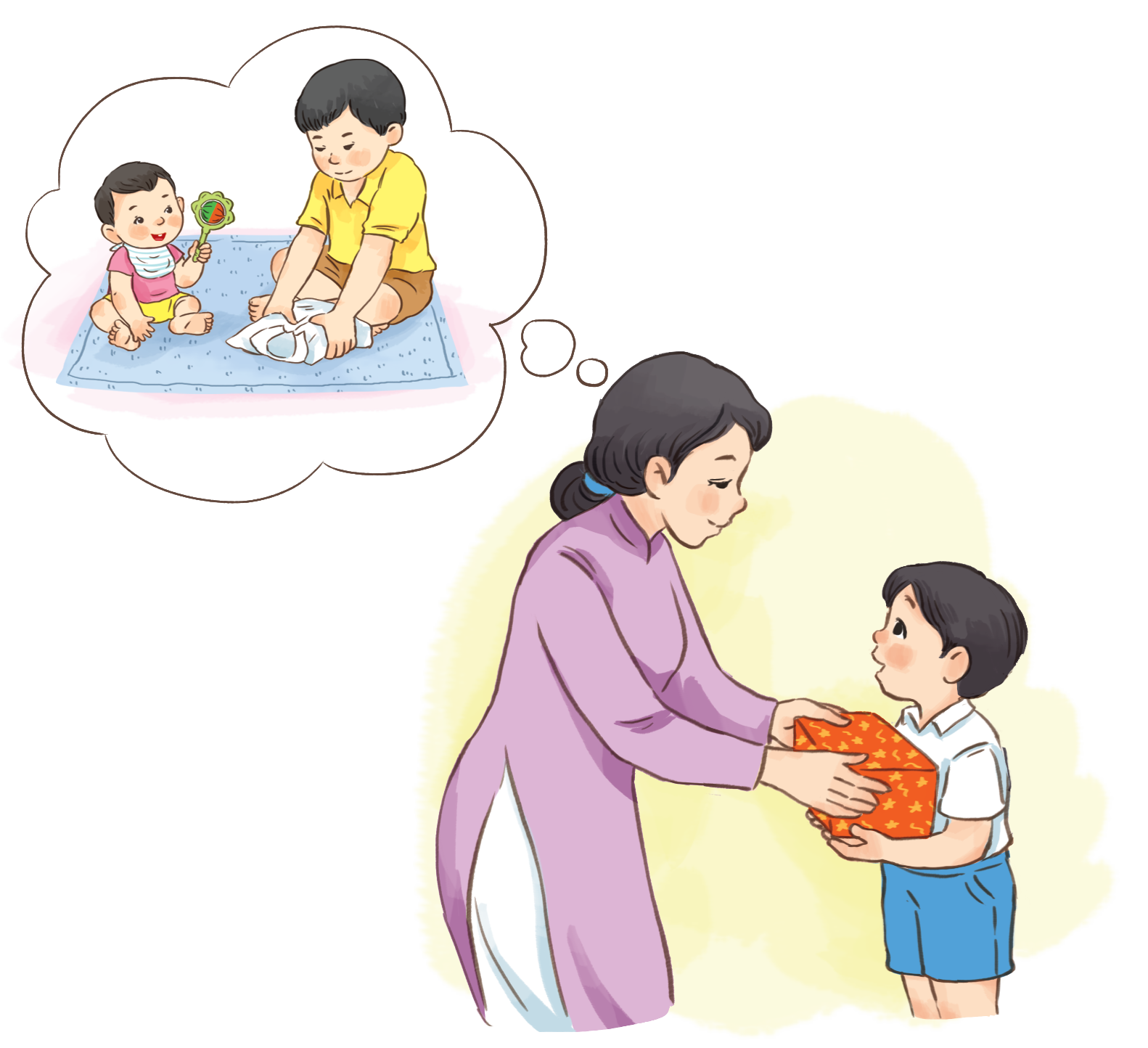 3. Vì sao bạn Độ được thưởng?
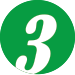 Nghe – nói.
Kể chuyện.
Ai đáng khen?
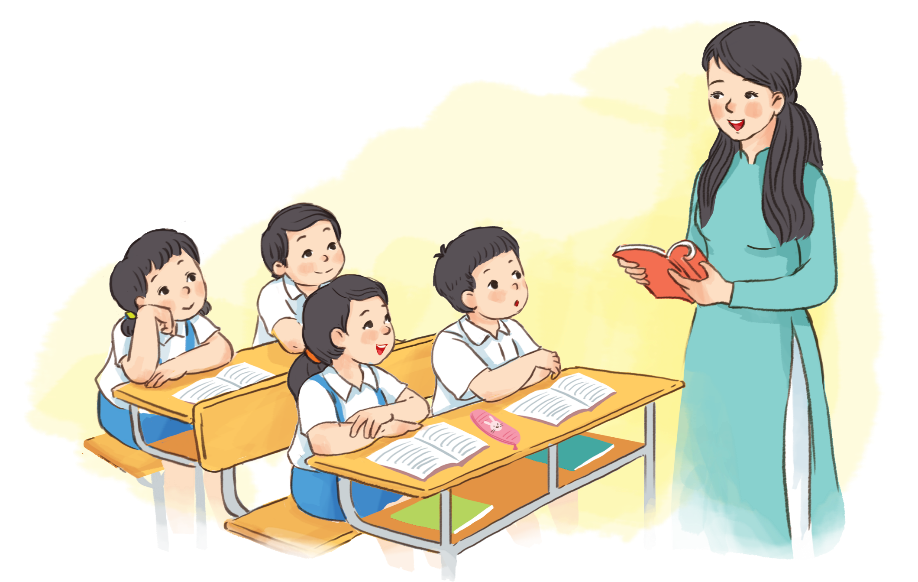 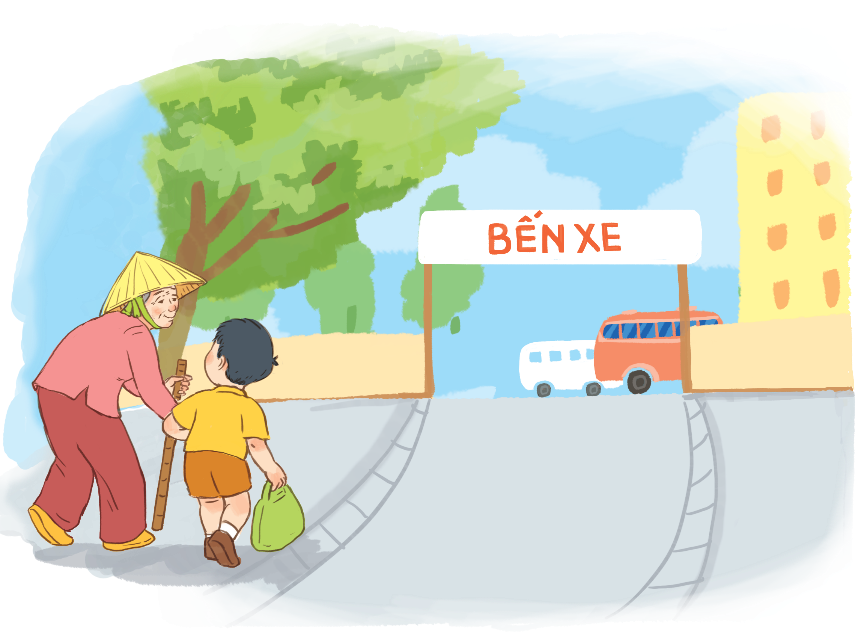 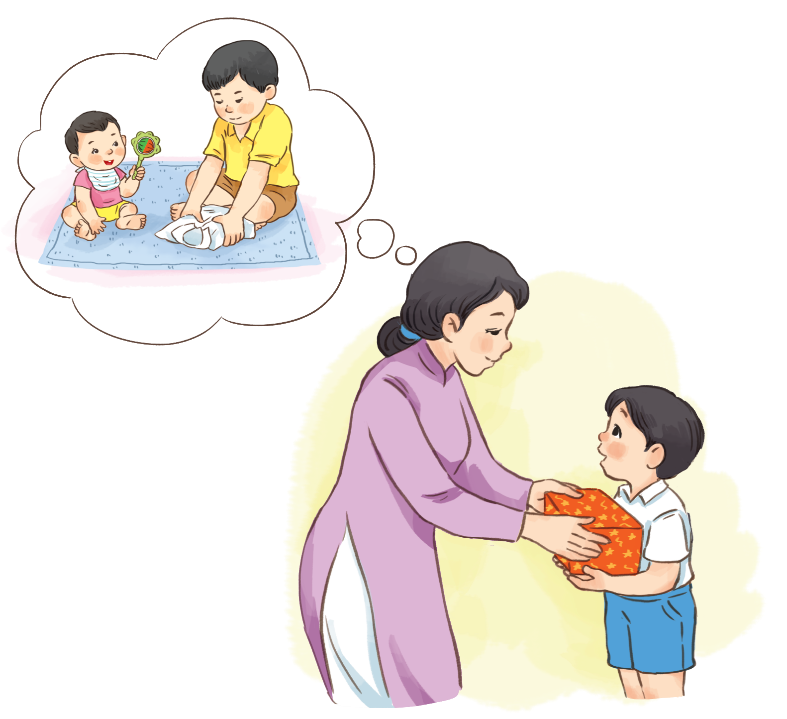 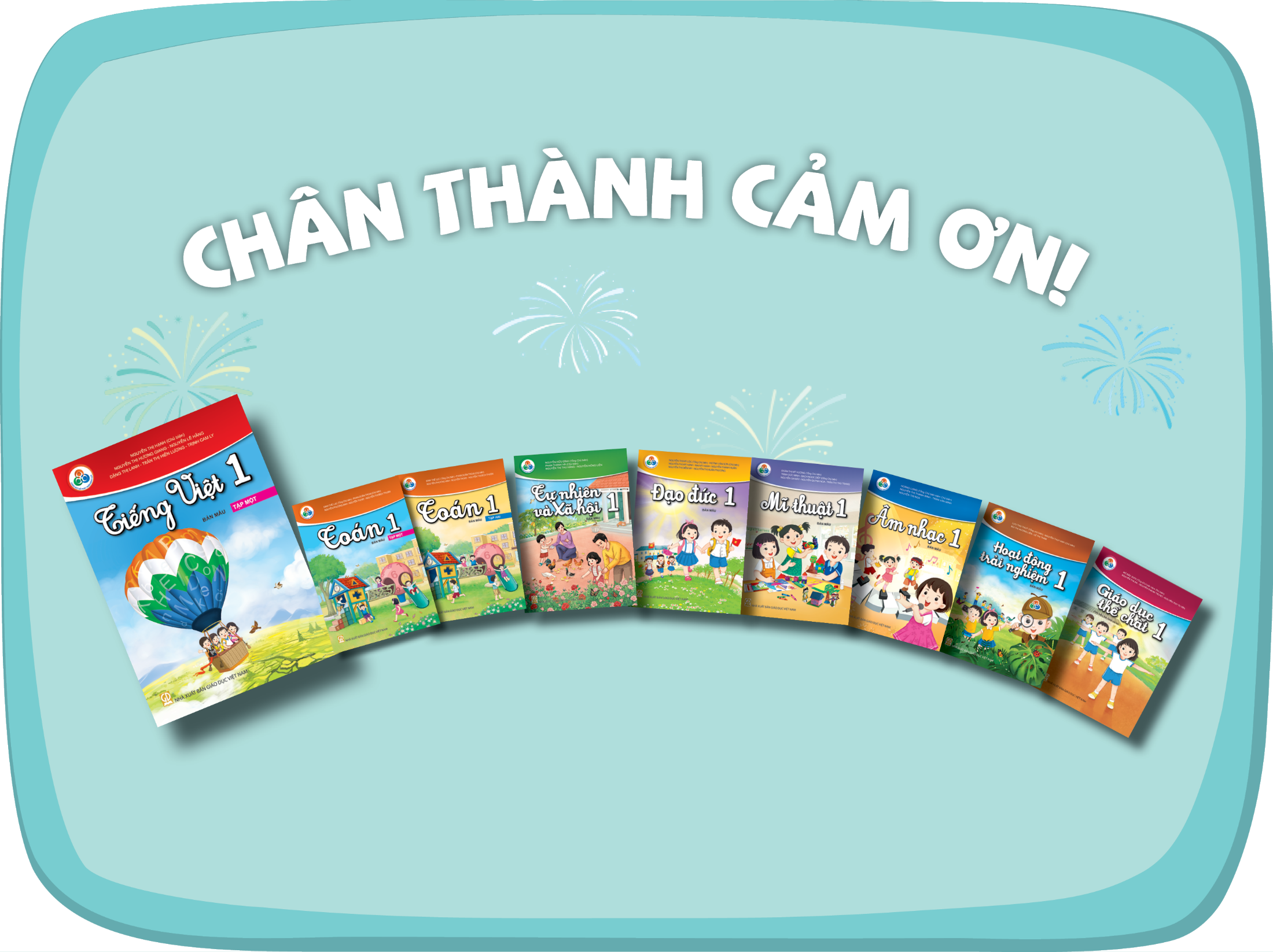